PHÒNG GIÁO DỤC VÀ ĐÀO TẠO QUẬN LONG BIÊN
TRƯỜNG MN GIA QUẤT
HOẠT ĐỘNG PHÁT TRIỂN NGÔN NGỮ
CHỦ ĐIỂM : GIA ĐÌNH 
ĐỀ TÀI : THƠ CHÁU CHÀO ÔNG Ạ
LỨA TUỔI: NHÀ TRẺ (24-36 THÁNG)
GIÁO VIÊN: NGÔ THỊ VÂN
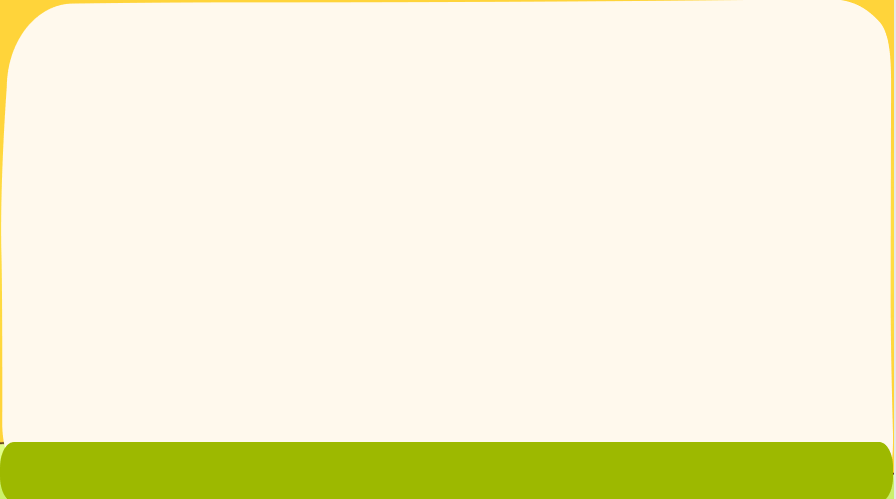 VIDEO GV GIỚI THIỆU
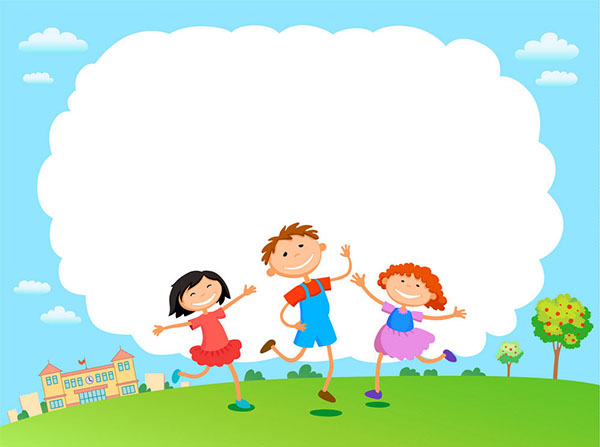 VIDEO BÀI HÁT : CẢ NHÀ THƯƠNG NHAU
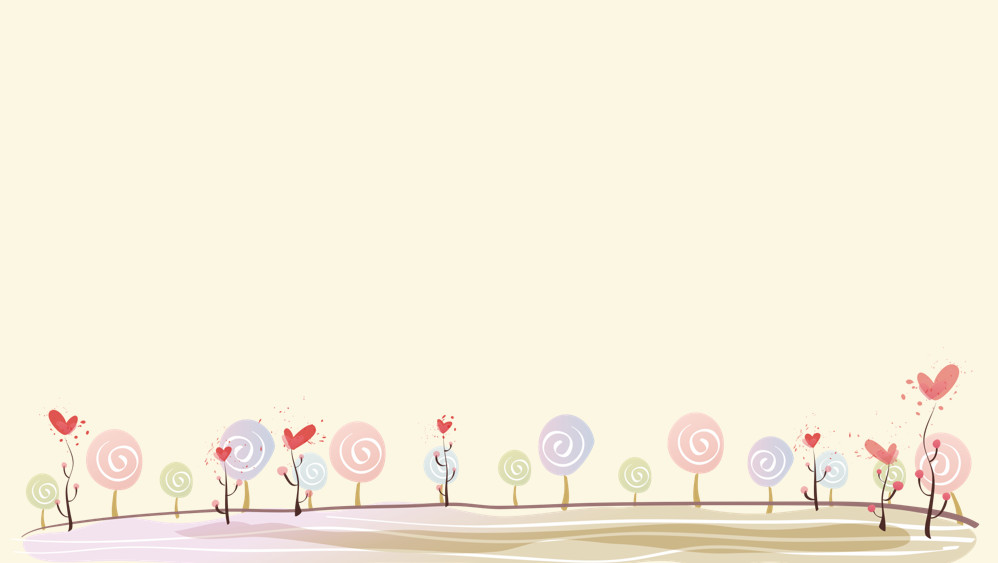 TRÒ CHUYỆN VỀ NỘI DUNG BÀI HÁT
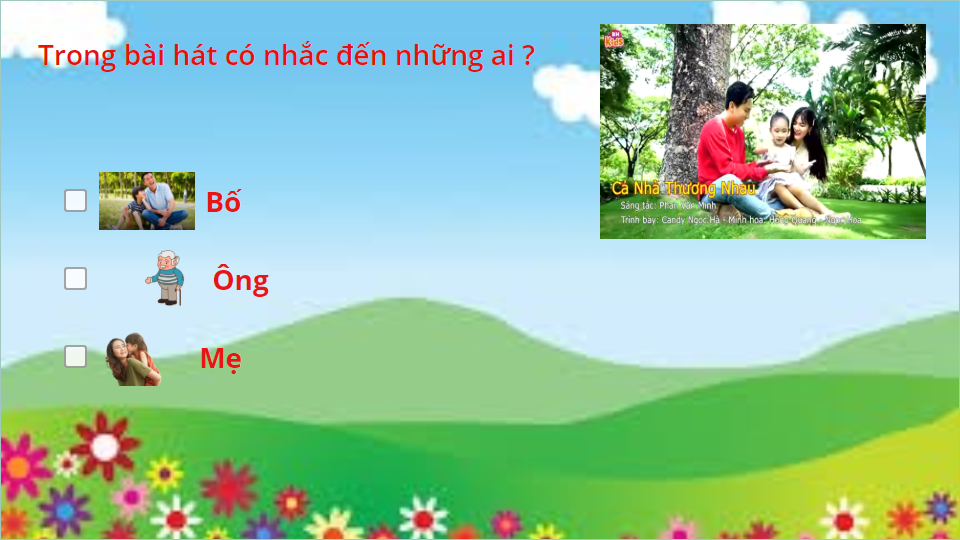 TRÒ CHUYỆN DẪN DẮT VÀO BÀI THƠ
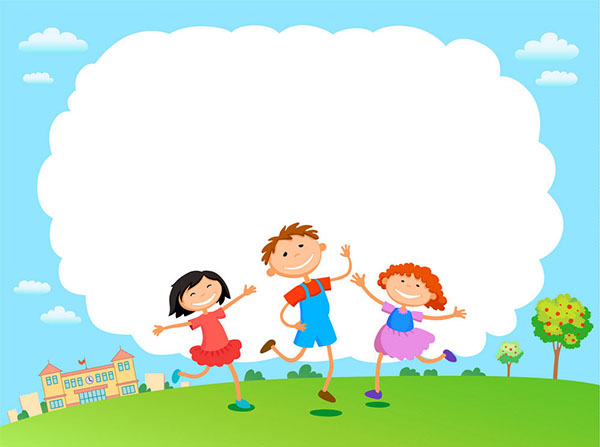 ĐÀM THOẠI VỀ NỘI DUNG BÀI THƠ
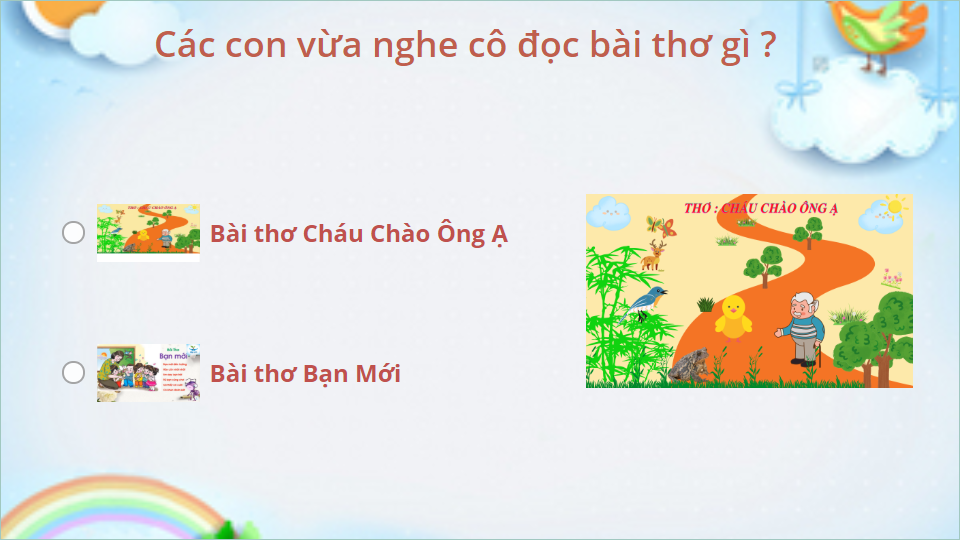 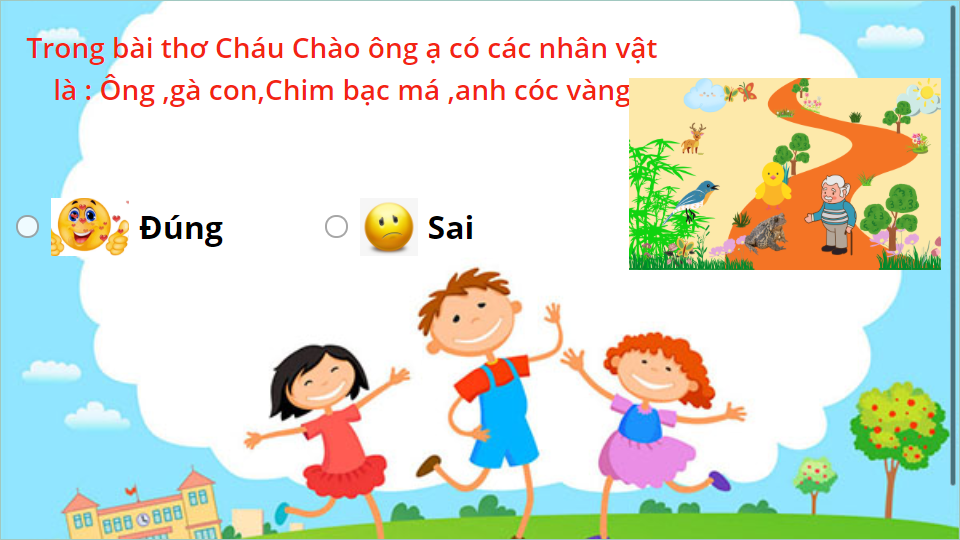 TRÒ CHƠI : Ô CỬA BÍ MẬT
2
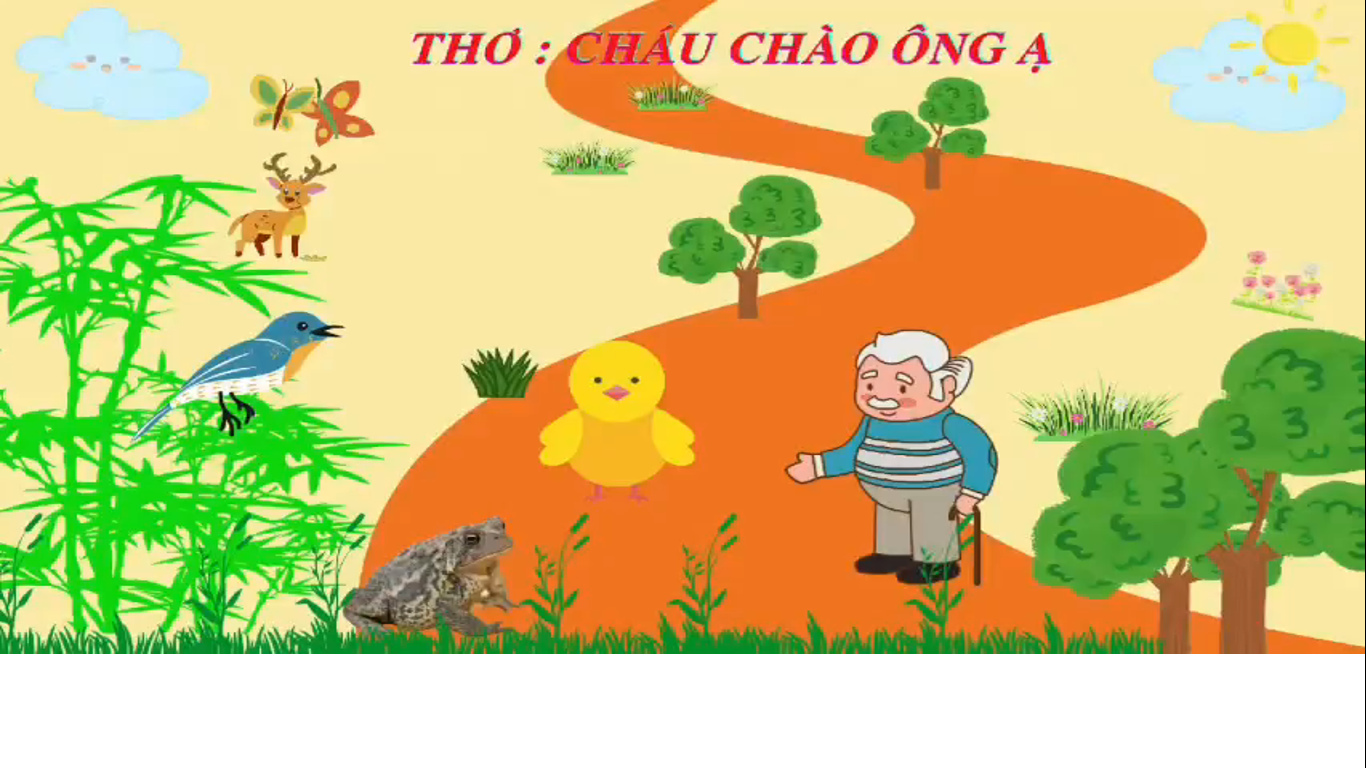 1
3
-TRÊN ĐƯỜNG ĐI ÔNG ĐÃ GẶP GÀ CON ,GÀ CON ĐÃ CHÀO ÔNG NHƯ -THẾ NÀO?
-ÔNG ĐÃ NÓI GÌ VỚI GÀ CON?
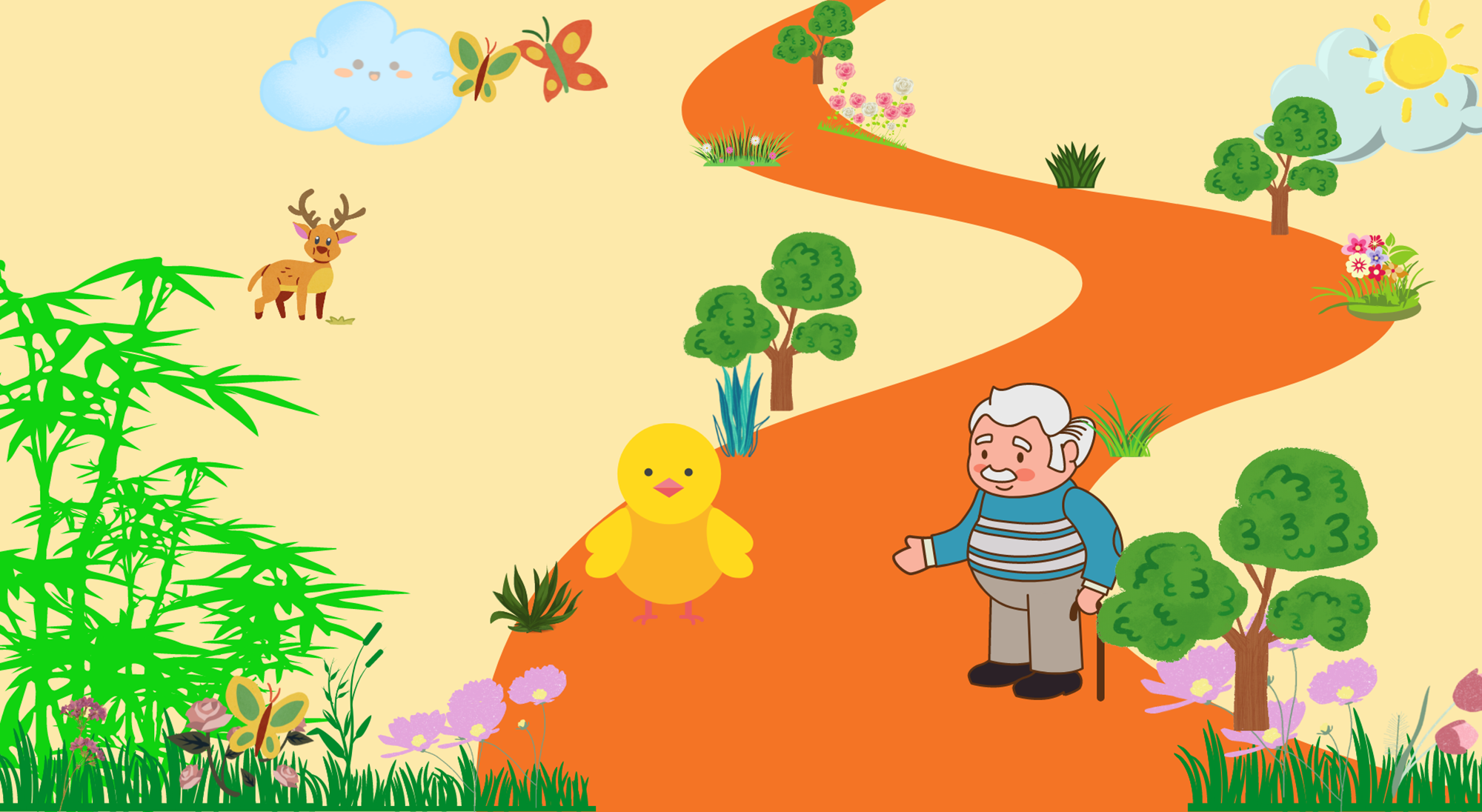 GÀ CON NHỎ XÍU 
LÔNG VÀNG RỄ THƯƠNG 
GẶP ÔNG TRÊN ĐƯỜNG 
CHÁU CHÀO ÔNG Ạ
GÀ CON NGOAN QUÁ
TRÒ CHƠI: Ô CỬA BÍ MẬT
2
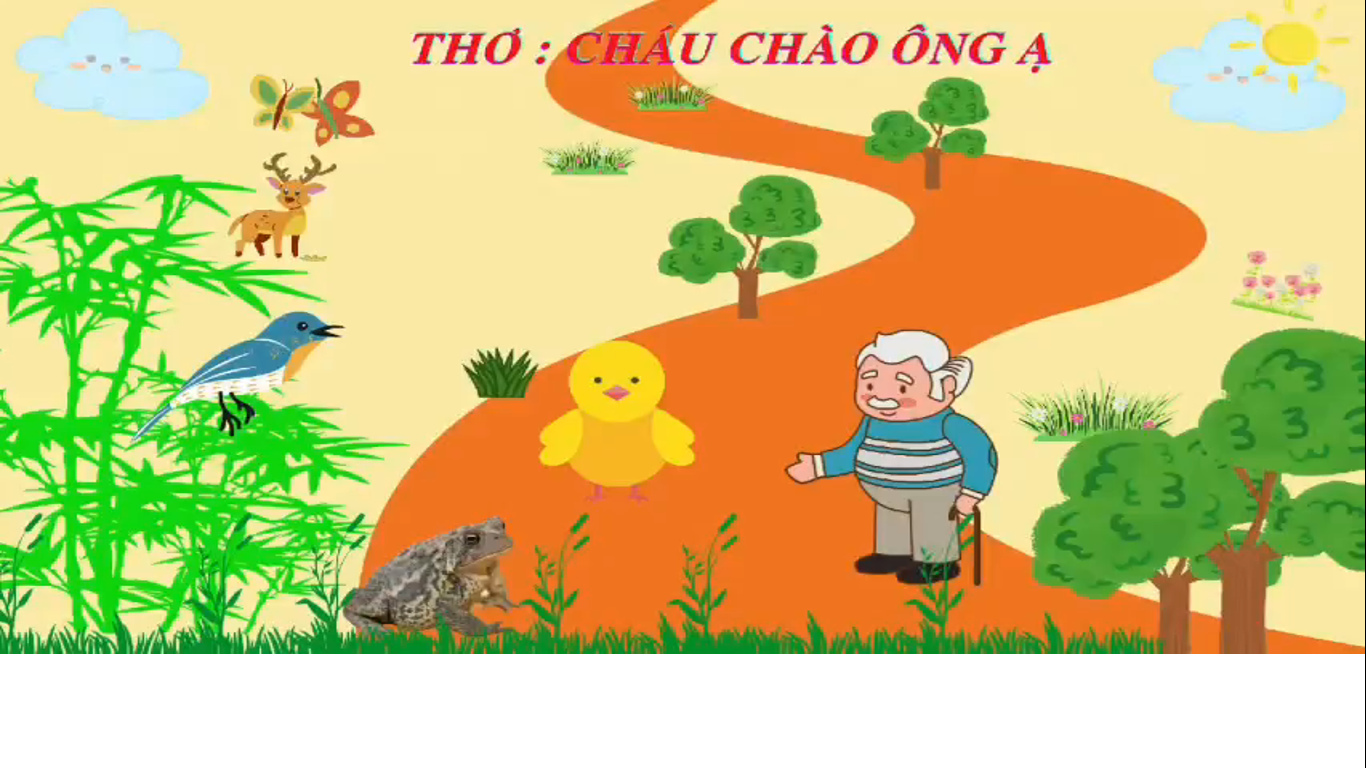 3
BẠN CHIM BẠC MÁ ĐÃ NÓI GÌ VỚI ÔNG ?
ÔNG ĐÃ TRẢ LỜI CHIM NHƯ NÓI THẾ NÀO?
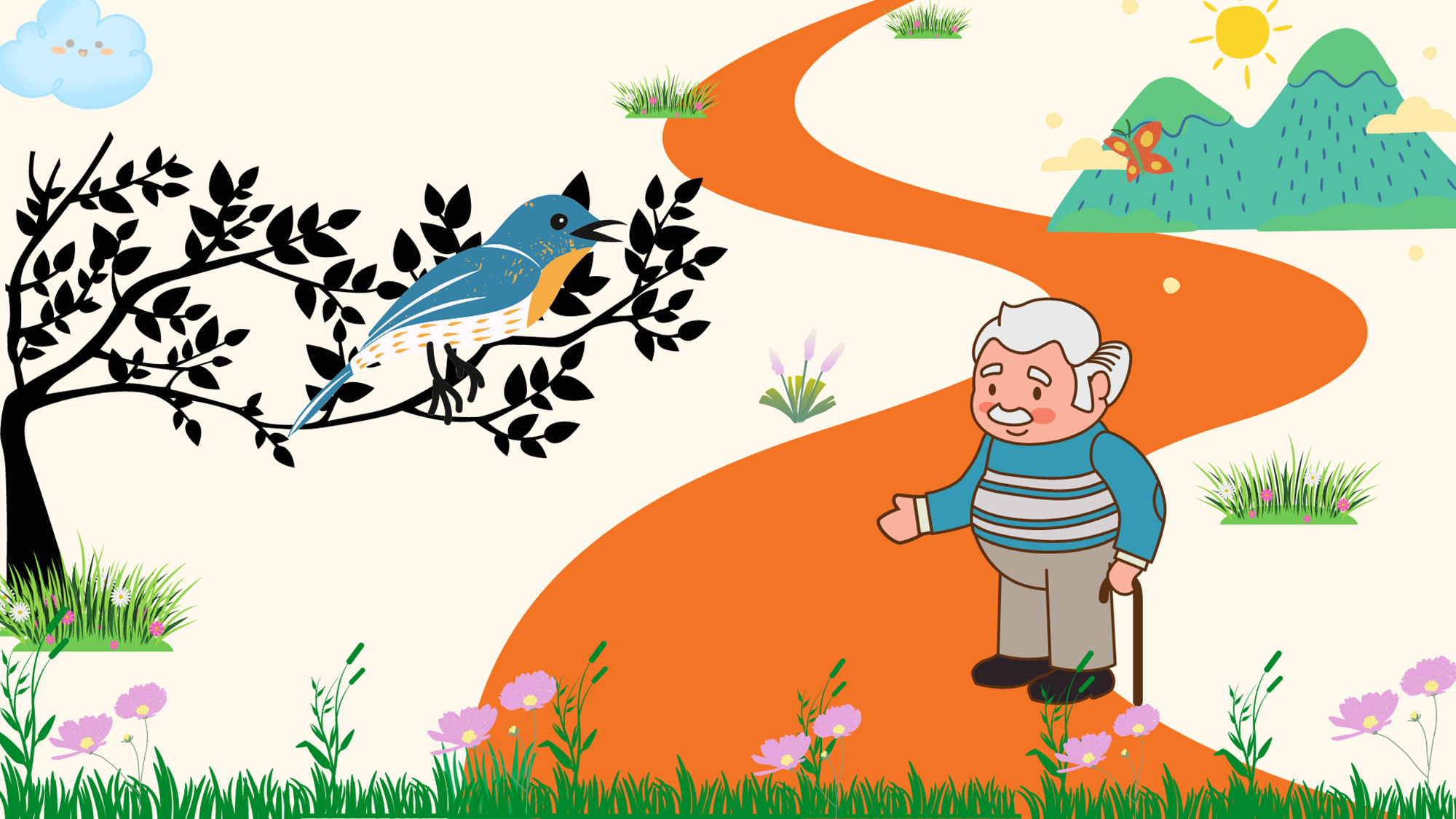 CHÚ CHIM BẠC MÁ 
ĐẬU TRÊN CÀNH CAO
GẶP ÔNG CHIM CHÀO
CHÁU CHÀO ÔNG Ạ 
BẠN CHIM NGOAN QUÁ
TRÒ CHƠI: Ô CỬA BÍ MẬT
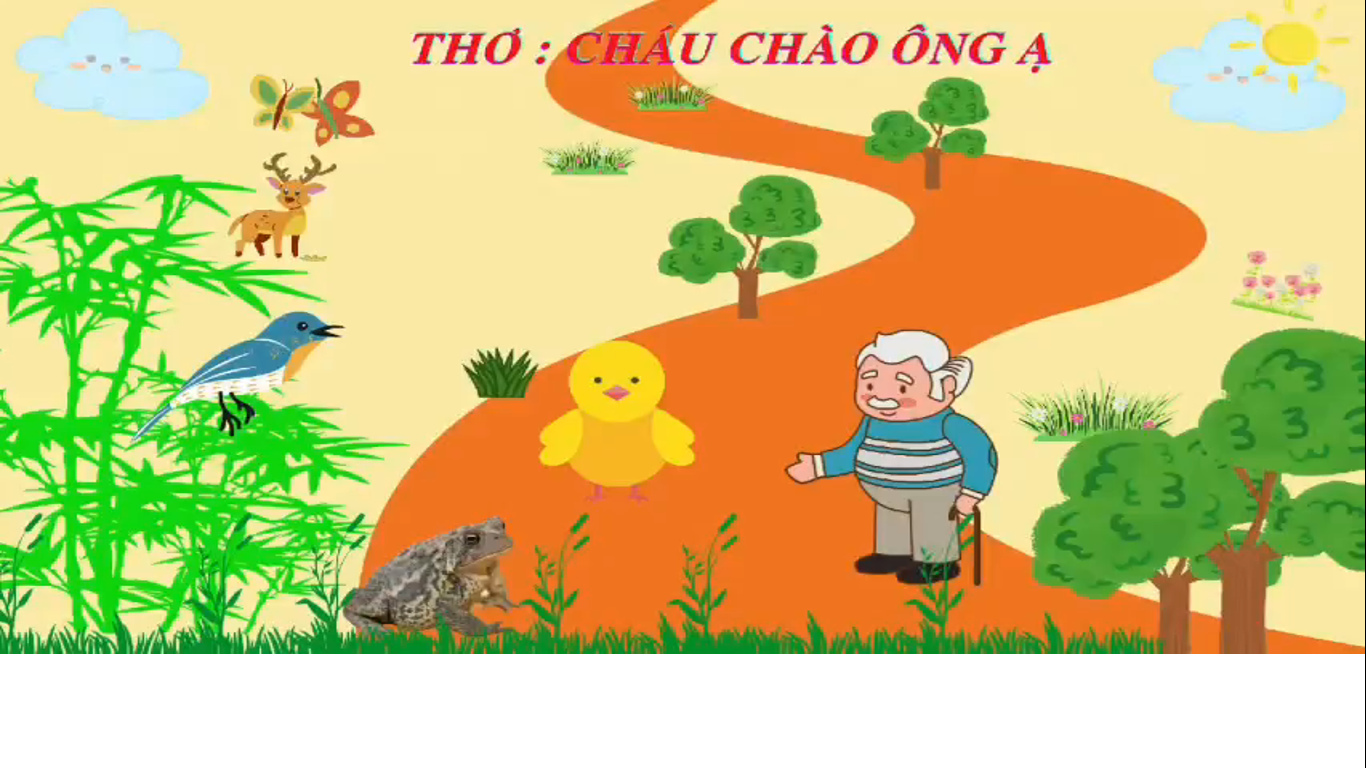 3
- ANH CÓC ĐÃ NGỒI Ở ĐÂU?
- ANH CÓC ĐÃ CHÀO ÔNG RA SAO?
- ÔNG ĐÃ KHEN CÓC VÀNG NHƯ THẾ NÀO?
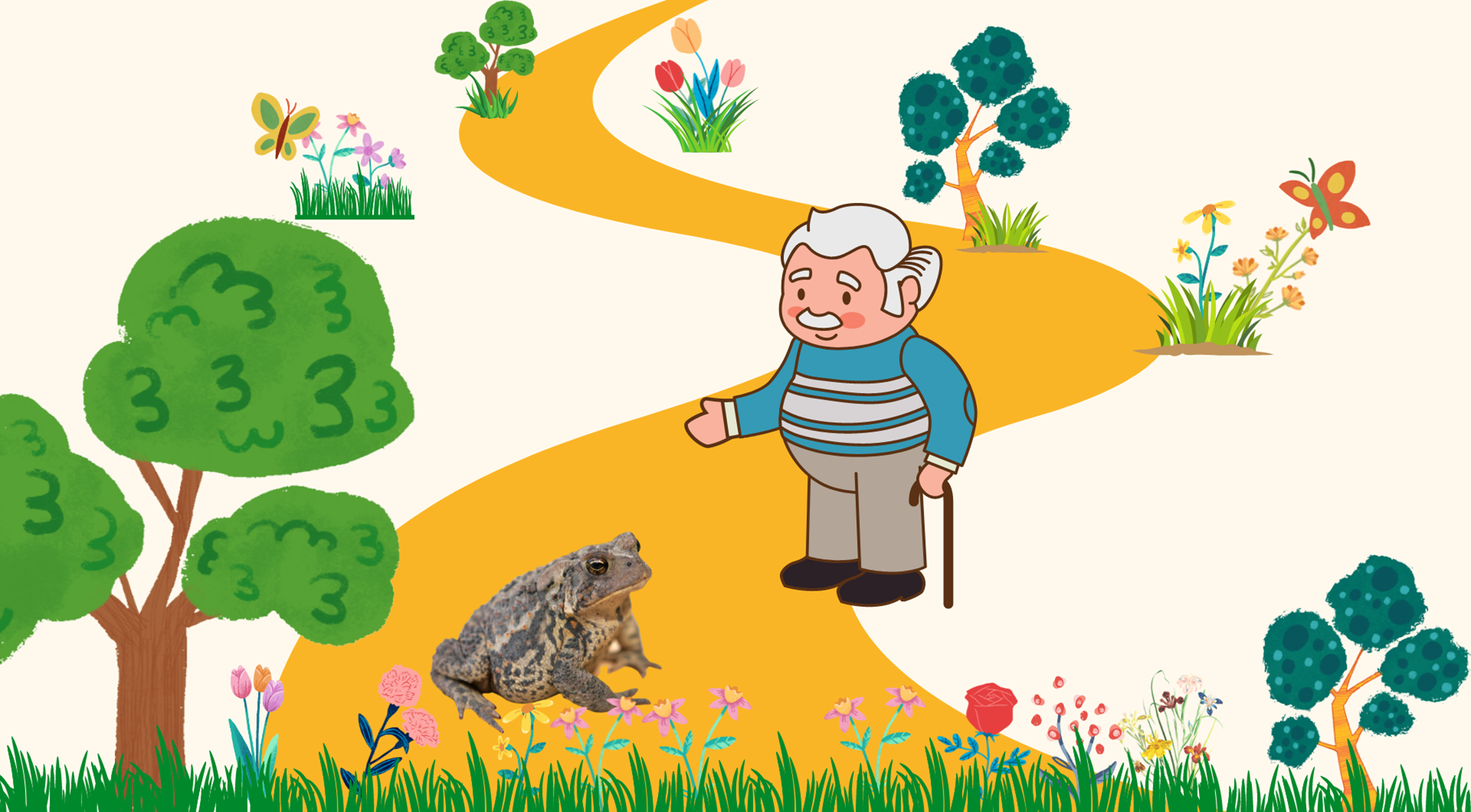 NGỒI TRÊN HÒN ĐÁ 
MỘT CÁCH CÓC VÀNG
CẤT GIỌNG OANG OANG 
CHÁU CHÀO ÔNG Ạ
CÓC VÀNG NGOAN QUÁ
TRÒ CHƠI: Ô CỬA BÍ MẬT
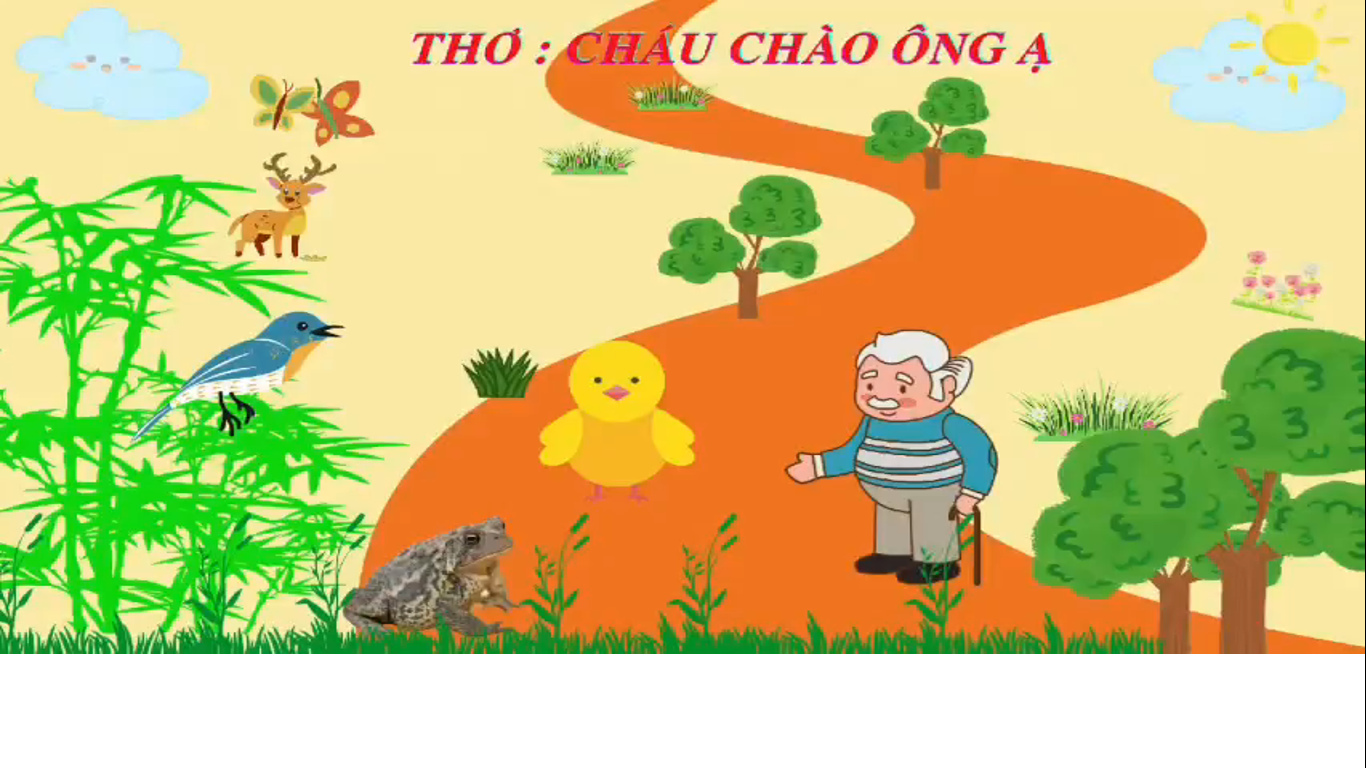 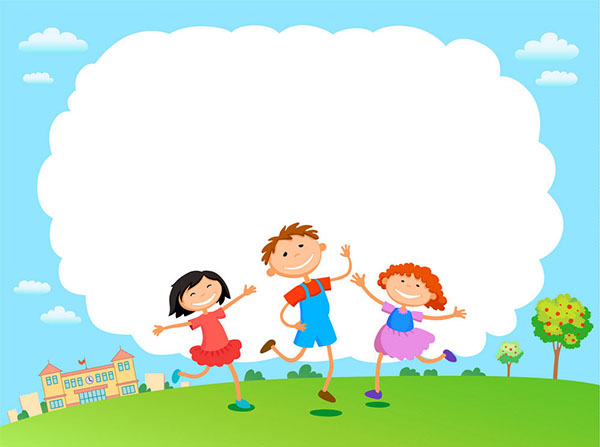 GIÁO DỤC TRẺ
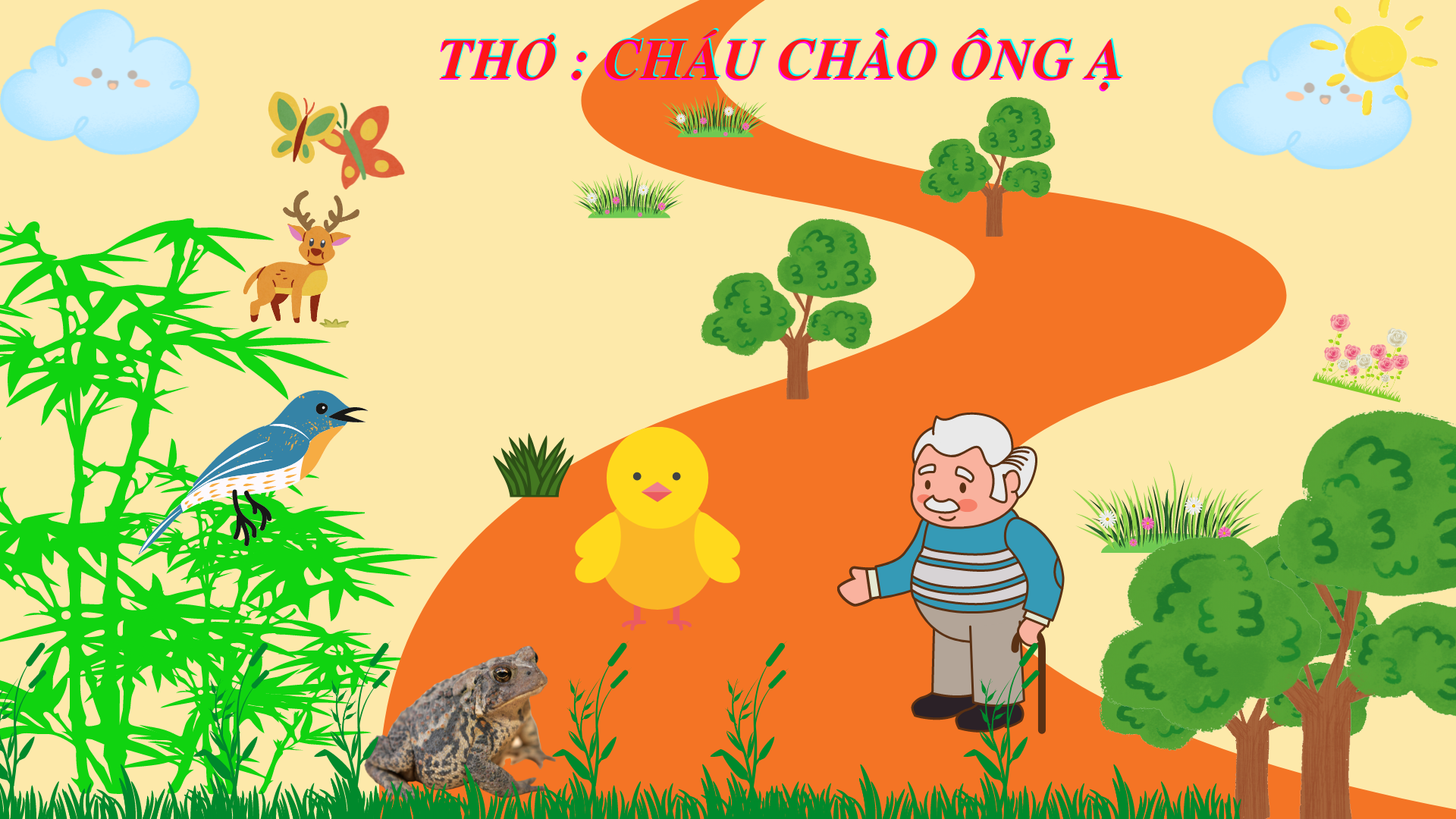